Missionary Care
Gracious Abba Father, You are faithful and caring. It has been three months since our missionary Joanne returned to the missions field in Indochina. In that particular country, which is closed to the Gospel proclamation, we pray that Your almighty hand protects Joanne and delivers her from any attack of the devil and the forces of darkness. The holy
1/3
Missionary Care
angels of God would always be on guard around her, increasing her strength and endurance. Joanne's platform is to teach Chinese language classes. We ask the Holy Spirit to anoint her with skill and wisdom to teach, as well as the ability to share the Gospel in a contextual way. Joanne plans to translate children's Sunday school textbooks so as to help the children in the
2/3
Missionary Care
missions field to understand the Bible in a systematic way. May the Holy Spirit keeps her translation progressing. Her works will be faithful to the teachings of the Bible on the one hand, and  be intelligible to the local community on the other hand. In the name of our Lord Jesus Christ, Amen.
3/3
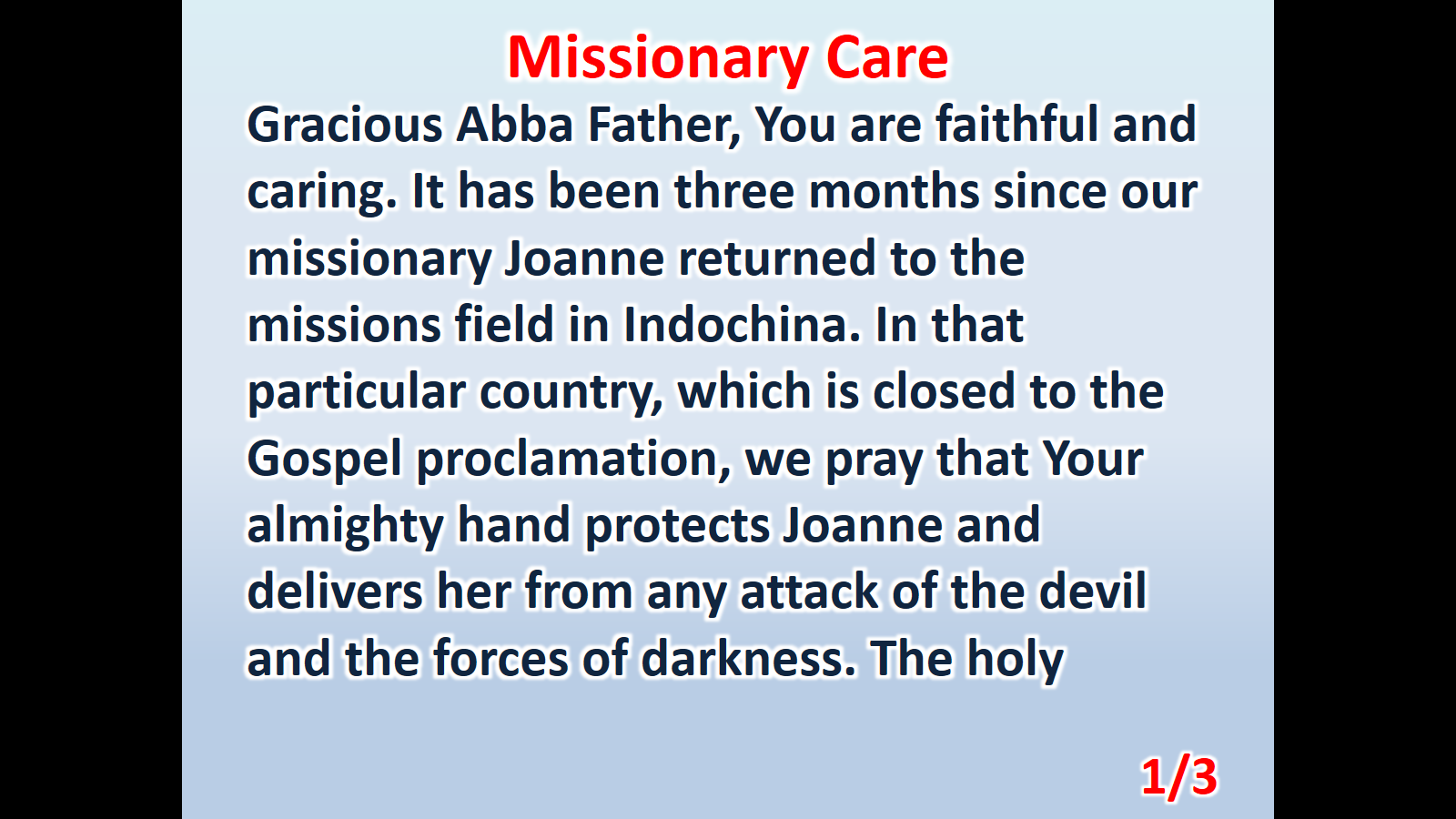 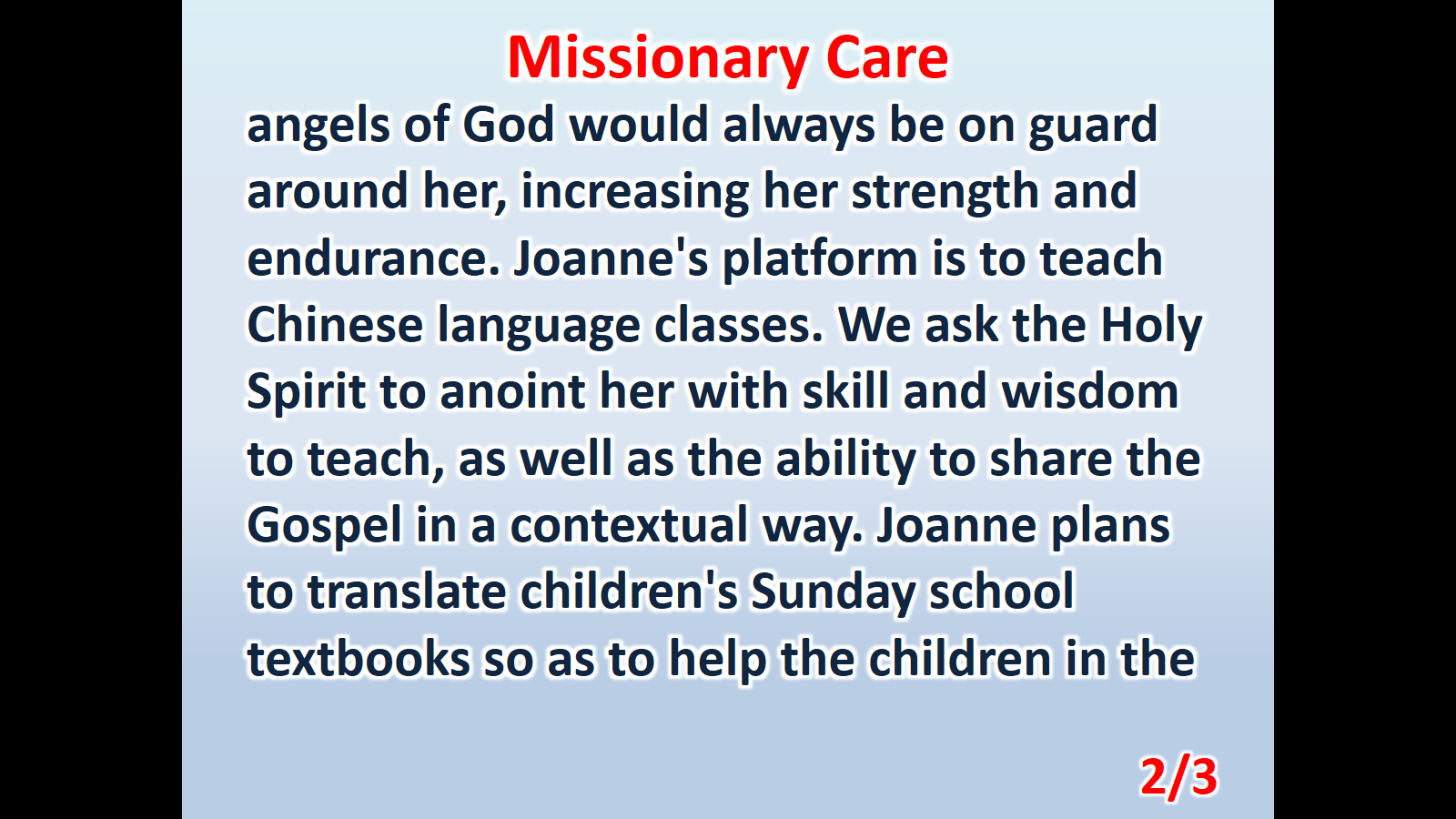 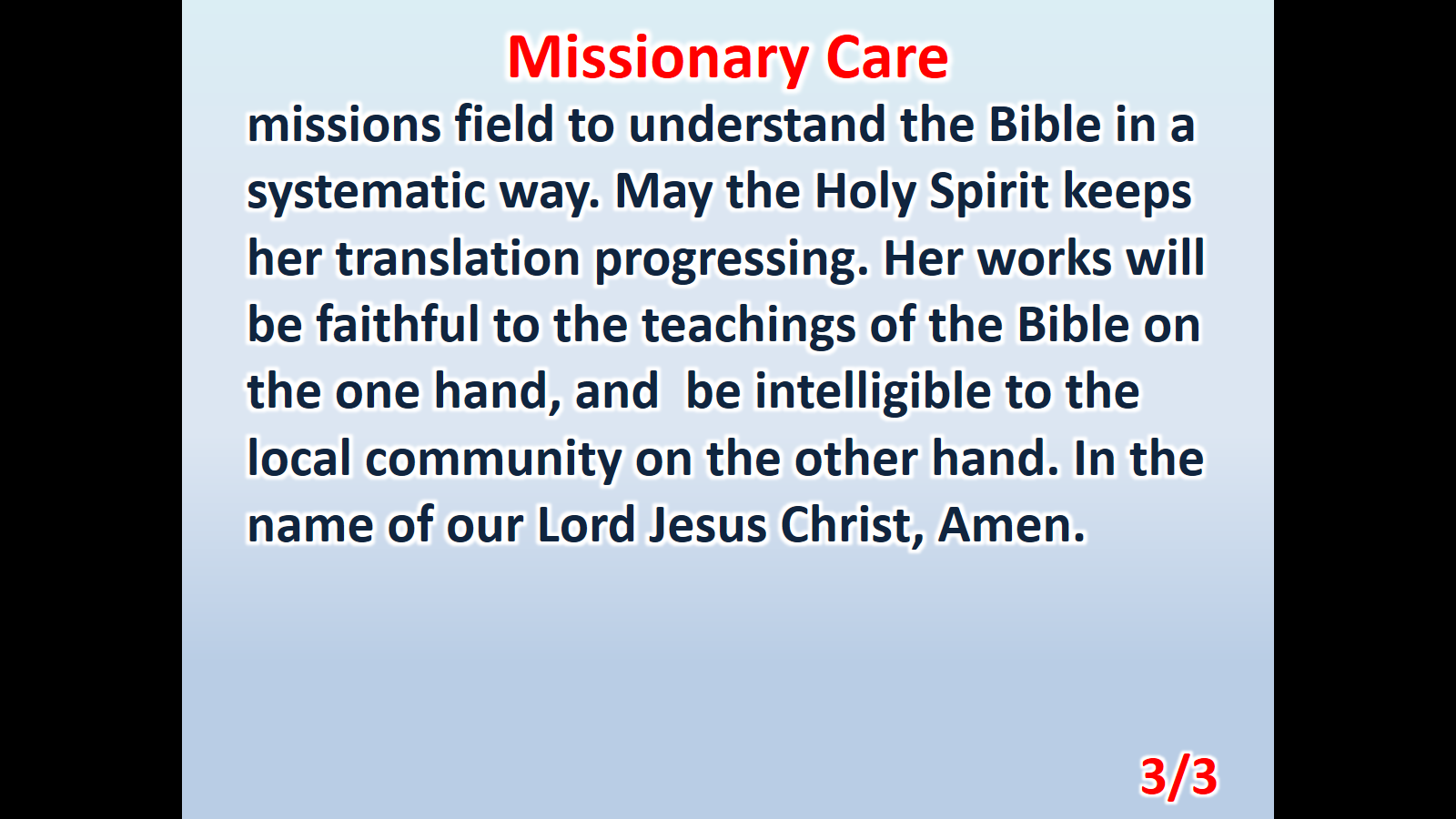